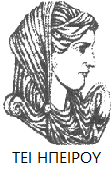 Ελληνική Δημοκρατία
Τεχνολογικό Εκπαιδευτικό Ίδρυμα Ηπείρου
Διοικητική των επιχειρήσεων
Ενότητα 9 : Εισαγωγή στην οργάνωση 
Καραμάνης Κωνσταντίνος
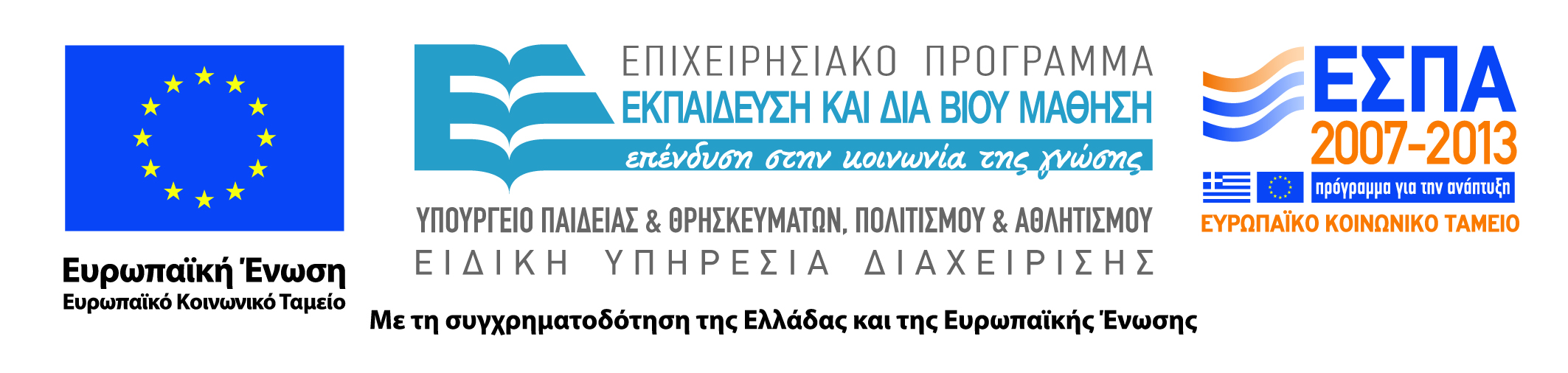 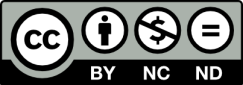 Ανοιχτά Ακαδημαϊκά Μαθήματα στο ΤΕΙ Ηπείρου
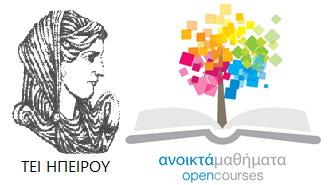 Λογιστικής και χρηματοοικονομικής
Διοικητική των επιχειρήσεων
Ενότητα 9: Εισαγωγή στην οργάνωση 
Καραμάνης Κωνσταντίνος
Επίκουρος Καθηγητής
Πρέβεζα, 2015
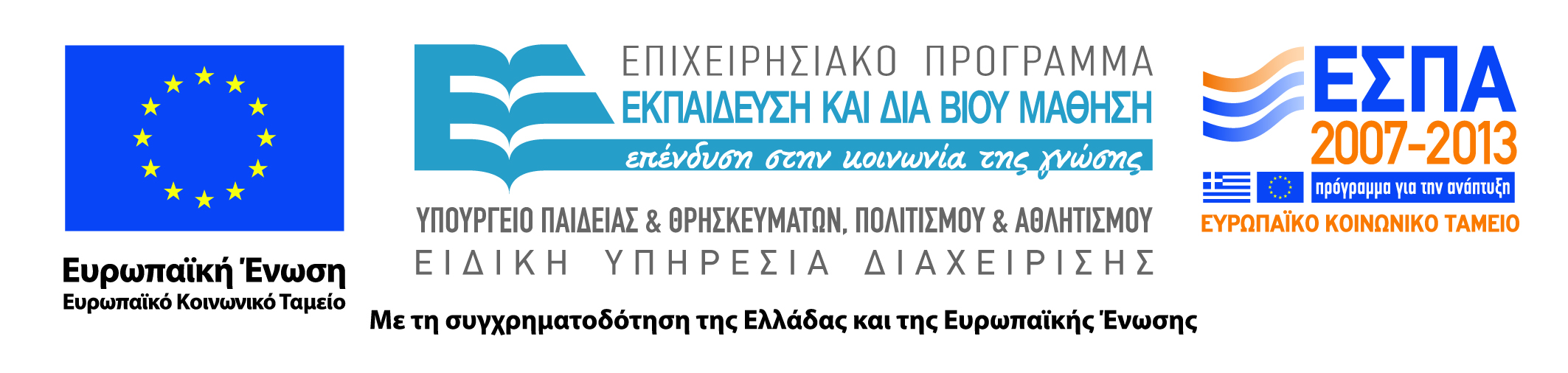 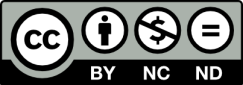 Άδειες Χρήσης
Το παρόν εκπαιδευτικό υλικό υπόκειται σε άδειες χρήσης Creative Commons. 
Για εκπαιδευτικό υλικό, όπως εικόνες, που υπόκειται σε άλλου τύπου άδειας χρήσης, η άδεια χρήσης αναφέρεται ρητώς.
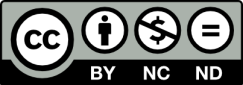 3
Χρηματοδότηση
Το έργο υλοποιείται στο πλαίσιο του Επιχειρησιακού Προγράμματος «Εκπαίδευση και Δια Βίου Μάθηση» και συγχρηματοδοτείται από την Ευρωπαϊκή Ένωση (Ευρωπαϊκό Κοινωνικό Ταμείο) και από εθνικούς πόρους.
Το έργο «Ανοικτά Ακαδημαϊκά Μαθήματα στο TEI Ηπείρου» έχει χρηματοδοτήσει μόνο τη αναδιαμόρφωση του εκπαιδευτικού υλικού.
Το παρόν εκπαιδευτικό υλικό έχει αναπτυχθεί στα πλαίσια του εκπαιδευτικού έργου του διδάσκοντα.
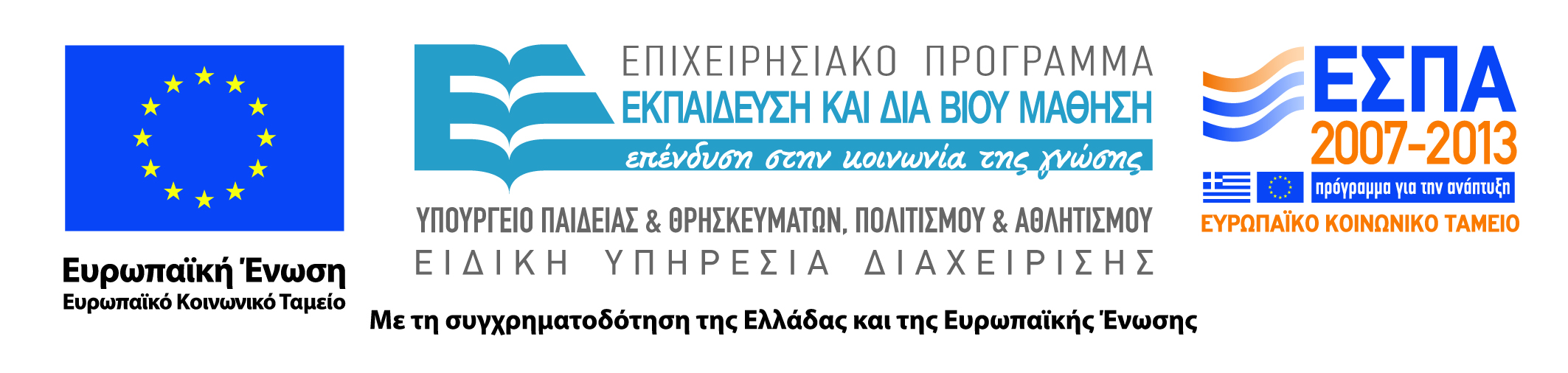 Σκοποί  ενότητας
Ολοκληρώνοντας την ενότητα θα πρέπει να είστε σε θέση να : 
Ορίζετε την οργάνωση
Κατανοείτε την έννοια της οργανωτικής δομής 
Διακρίνετε οργανωτικές δομές με βάση την επισημότητα
Να γνωρίζετε τα πλεονεκτήματα και μειονεκτήματα των ανεπίσημων δομών  
Αναλύετε δομές εξουσίας και εύθύνης
5
Περιεχόμενα ενότητας
Οργάνωση 
Οργανωτική δομή
Επίσημες και ανεπίσημες οργανωτικές δομές
Εξουσία και ευθύνη
Αλυσίδα εντολών
Σχέσεις εξουσίας
6
Χρήση Διατάξεων
Διοικητική των επιχειρήσεων
Ενότητα 9: Εισαγωγή στην οργάνωση
ΟΡΓΑΝΩΣΗ
Οργάνωση: διαδικασία τακτοποίησης ανθρώπων και άλλων πόρων για την επίτευξη ενός στόχου. 
Αφορά στην εφαρµογή των προγραµµάτων αποσαφηνίζοντας τις εργασίες και  τις εργασιακές σχέσεις.
Προσδιορίζει ποιος πρέπει να κάνει τι, ποιος είναι επικεφαλής ποιου και πως οι διαφορετικοί  άνθρωποί και τα διαφορετικά τµήµατα του οργανισµού σχετίζονται και συνεργάζονται!
9
Σχήµα 1. Η οργάνωση σε σχέση µε τις άλλεςδιοικητικές λειτουργίες
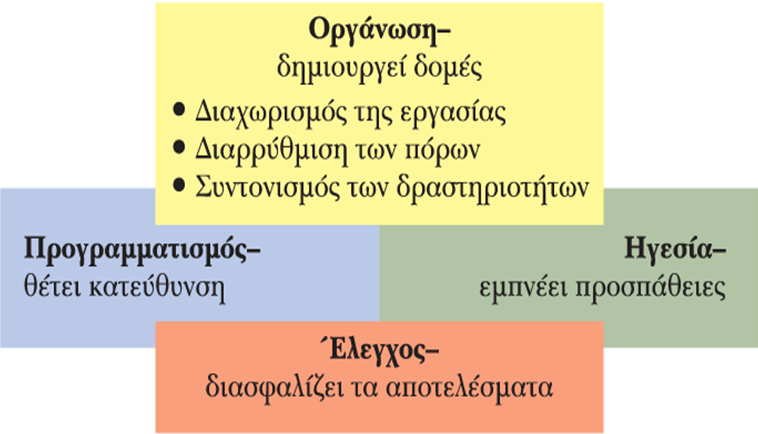 Πηγή: Schermerhorn J.R., 2012
10
Οργανωτική Δοµή
Είναι ένα σύστηµα καθηκόντων, ροών εργασίας, σχέσεων αναφοράς και καναλιών επικοινωνίας που συνδέουν την εργασία  διαφόρων ατόµων και οµάδων.
Κατανέµει	τα	καθήκοντα µέσω του καταµερισµού εργασίας.
Παρέχει	συντονισµό µε τα αποτελέσµατα απόδοσης.
11
Επίσηµες Οργανωτικές Δοµές
Επίσηµη εκδοχή: η τυπική δοµή ενός οργανισµού
Οργανόγραµµα: ένα διάγραµµα που περιγράφει την επίσηµη διαρρύθµιση των θέσεων εργασίας µέσα στον οργανισµό.
Το οργανόγραµµα ενηµερώνει για: 
Τον καταµερισµό εργασίας
Τις εποπτικές σχέσεις 
Τα κανάλια επικοινωνίας
 Σηµαντικά υπο-τµήµατα
 Τα επίπεδα διοίκησης
12
Σχήµα 2. Η επίσηµη δοµή σε έναν Οργανισµό
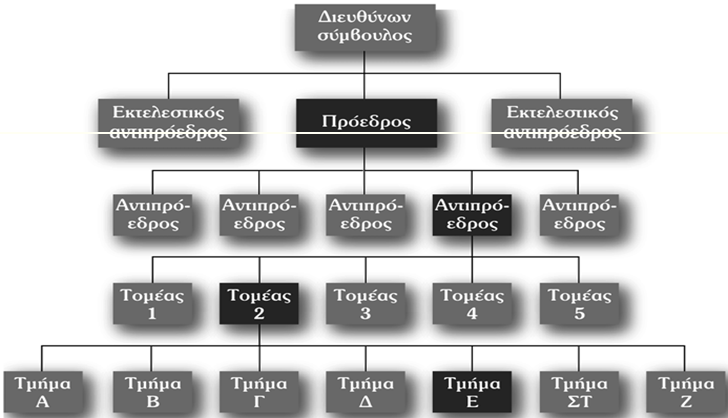 13
Πηγή: Robbins S., Decento D. και Coulter M. , 2012
Ανεπίσηµες Οργανωτικές Δοµές
Ανεπίσηµη εκδοχή: το σύνολο των άτυπων σχέσεων µεταξύ των µελών ενός οργανισµού.
Ανάλυση κοινωνικών δικτύων: προσδιορίζει τις άτυπες δοµές και τις ενσωµατωµένες κοινωνικές σχέσεις που είναι ενεργές σε έναν οργανισµό.
Σχεδιάζονται µε γραµµές, οι οποίες ενώνουν τα άτοµα µεταξύ τους σύµφωνα µε τη συχνότητα και τον τύπο της σχέσης που διατηρούν.
14
Πιθανά µειονεκτήµατα των ανεπίσηµων δοµών
Μπορεί να	λειτουργούν κατά των συµφερόντων του οργανισµού ως συνόλου.
Μπορεί να επηρεάζονται από φήµες.
Μπορεί να	µεταφέρουν ανακριβείς πληροφορίες.
Μπορεί να γεννούν αντίσταση στην αλλαγή.
Εκτρέπουν	τις προσπάθειες εργασίας από σηµαντικούς στόχους.
Δηµιουργούν συναισθήµατα αποξένωσης στους «αποκλειόµενους».
15
Οι σχέσεις εξουσίας
Γραµµική εξουσία: όταν ο µάνατζερ κατευθύνει το έργο κάποιου υφισταµένου. 
Επιτελική εξουσία: αφορά θέσεις που δηµιουργούνται για την υποστήριξη,  συµβουλευτική και γενικότερα τη µείωση ορισµένων πληροφοριακών φορτίων
16
Σχήµα 4. Η γραµµική και η επιτελική εξουσία σε έναν Οργανισµό
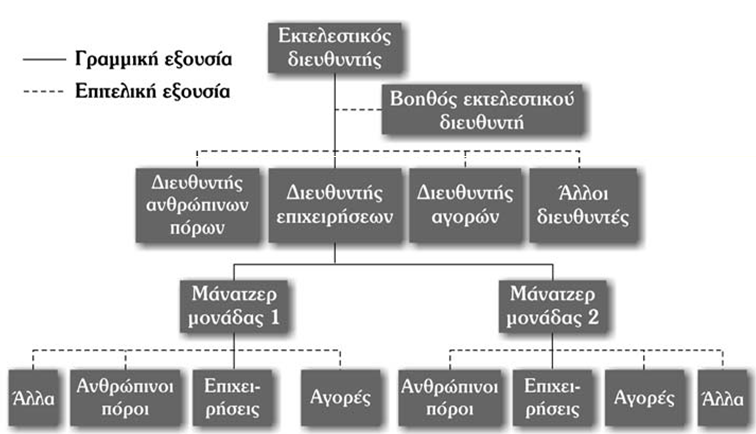 Πηγή: Robbins S., Decento D. και Coulter M. , 2012
17
Βιβλιογραφία
Εισαγωγή στο Management (2012), Schermerhorn J.R.
Διοίκηση Επιχειρήσεων (2012), Robbins S., Decento D. και Coulter M.
Σημείωμα Αναφοράς
Copyright Τεχνολογικό Ίδρυμα Ηπείρου. Καραμάνης Κωνσταντίνος
Διοικητική των επιχειρήσεων
Έκδοση: 1.0 Πρέβεζα,2015. 
Καραμάνης, Κ. (2015). Διοικητική των επιχειρήσεων. ΤΕΙ Ηπείρου
Διαθέσιμο από τη δικτυακή διεύθυνση:
http://eclass.teiep.gr/OpenClass/courses/ACC141/
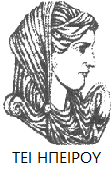 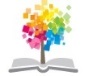 19
Διοικητική των επιχειρήσεων, Ενότητα 9 ΤΜΗΜΑ ΛΟΓΙΣΤΙΚΗΣ ΚΑΙ ΧΡΗΜΑΤΟΙΚΟΝΟΜΙΚΗΣ , ΤΕΙ ΗΠΕΙΡΟΥ - Ανοιχτά Ακαδημαϊκά Μαθήματα στο ΤΕΙ Ηπείρου
Σημείωμα Αδειοδότησης
Το παρόν υλικό διατίθεται με τους όρους της άδειας χρήσης Creative Commons Αναφορά Δημιουργού-Μη Εμπορική Χρήση-Όχι Παράγωγα Έργα 4.0 Διεθνές [1] ή μεταγενέστερη. Εξαιρούνται τα αυτοτελή έργα τρίτων π.χ. φωτογραφίες, Διαγράμματα κ.λ.π., τα οποία εμπεριέχονται σε αυτό και τα οποία αναφέρονται μαζί με τους όρους χρήσης τους στο «Σημείωμα Χρήσης Έργων Τρίτων».
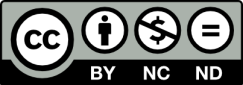 Ο δικαιούχος μπορεί να παρέχει στον αδειοδόχο ξεχωριστή άδεια να  χρησιμοποιεί το έργο για εμπορική χρήση, εφόσον αυτό του  ζητηθεί.
[1]
http://creativecommons.org/licenses/by-nc-nd/4.0/deed.el
Τέλος Ενότητας
Επεξεργασία: Δαπόντας Δημήτριος 
Πρέβεζα,2015
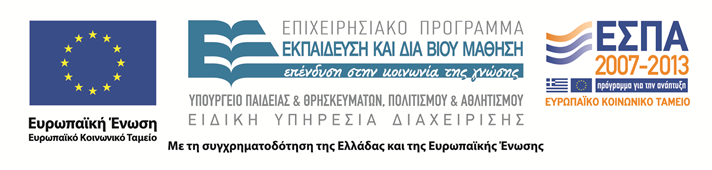 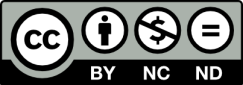 Σημειώματα
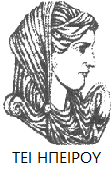 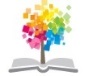 22
Διοικητική των επιχειρήσεων, Ενότητα 9 ΤΜΗΜΑ ΛΟΓΙΣΤΙΚΗΣ ΚΑΙ ΧΡΗΜΑΤΟΙΚΟΝΟΜΙΚΗΣ , ΤΕΙ ΗΠΕΙΡΟΥ - Ανοιχτά Ακαδημαϊκά Μαθήματα στο ΤΕΙ Ηπείρου
Διατήρηση Σημειωμάτων
Οποιαδήποτε  αναπαραγωγή ή διασκευή του υλικού θα πρέπει  να συμπεριλαμβάνει:

το Σημείωμα Αναφοράς
το  Σημείωμα Αδειοδότησης
τη Δήλωση Διατήρησης Σημειωμάτων
το Σημείωμα Χρήσης Έργων Τρίτων (εφόσον υπάρχει) 

μαζί με τους συνοδευόμενους υπερσυνδέσμους.
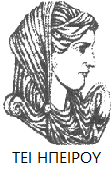 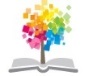 Διοικητική των επιχειρήσεων, Ενότητα 9 ΤΜΗΜΑ ΛΟΓΙΣΤΙΚΗΣ ΚΑΙ ΧΡΗΜΑΤΟΙΚΟΝΟΜΙΚΗΣ , ΤΕΙ ΗΠΕΙΡΟΥ - Ανοιχτά Ακαδημαϊκά Μαθήματα στο ΤΕΙ Ηπείρου
23
Τέλος Ενότητας
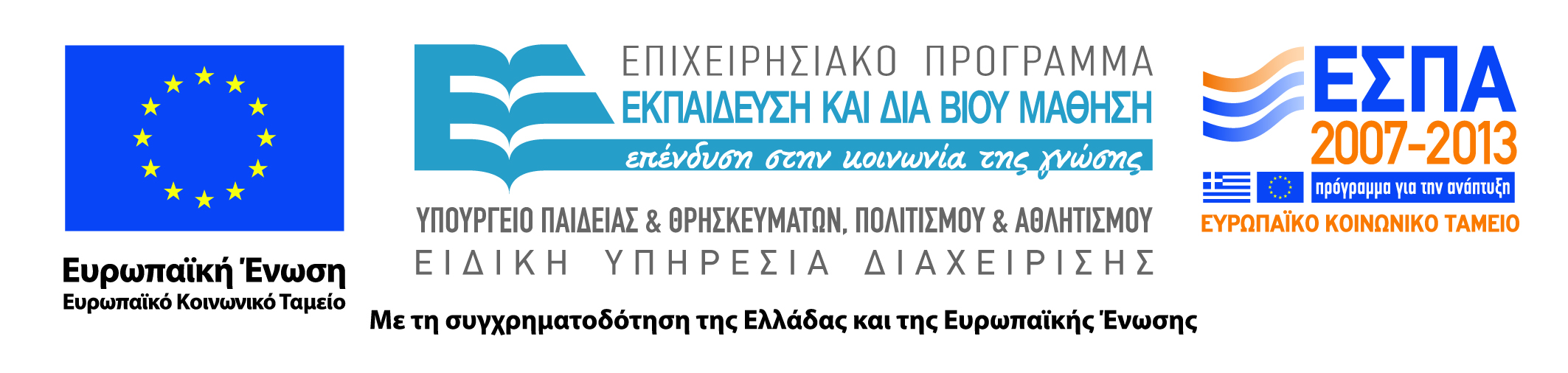 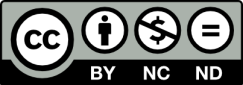